Skeletal System
5 Main Functions
1.  Provides support for the body



2.  Protects internal organs from damage.
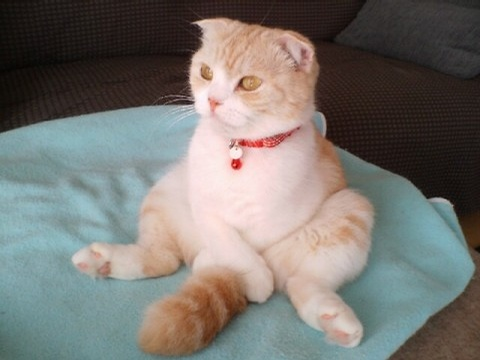 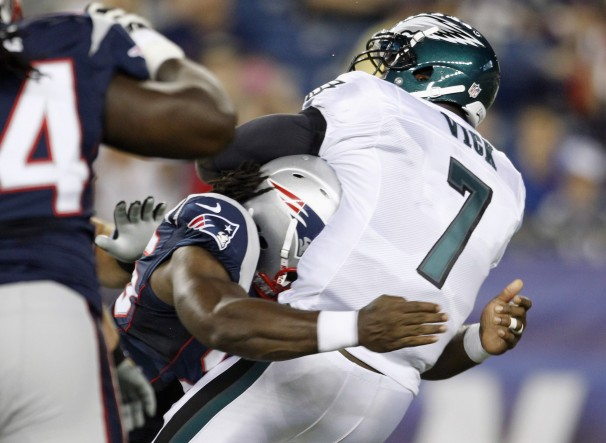 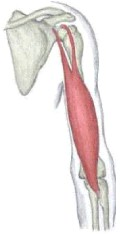 3.  Acts as framework for attached muscles.



4.  Production of red and white blood cells
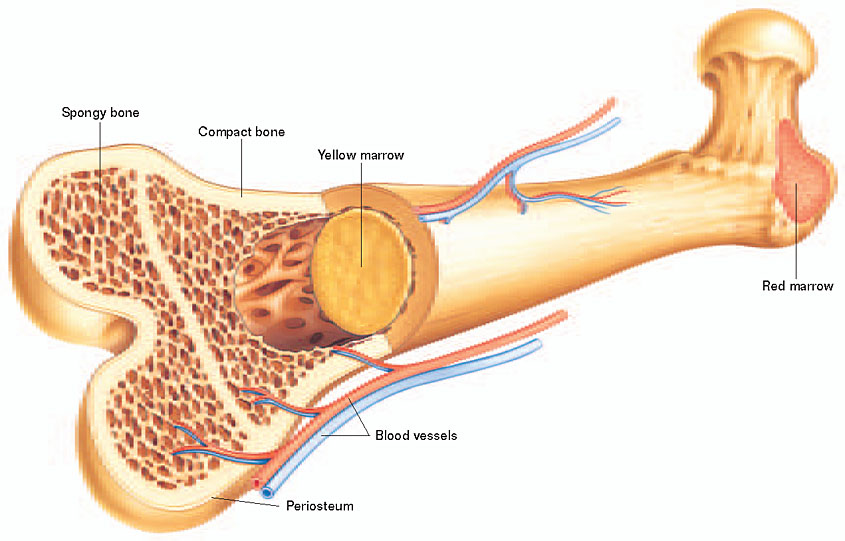 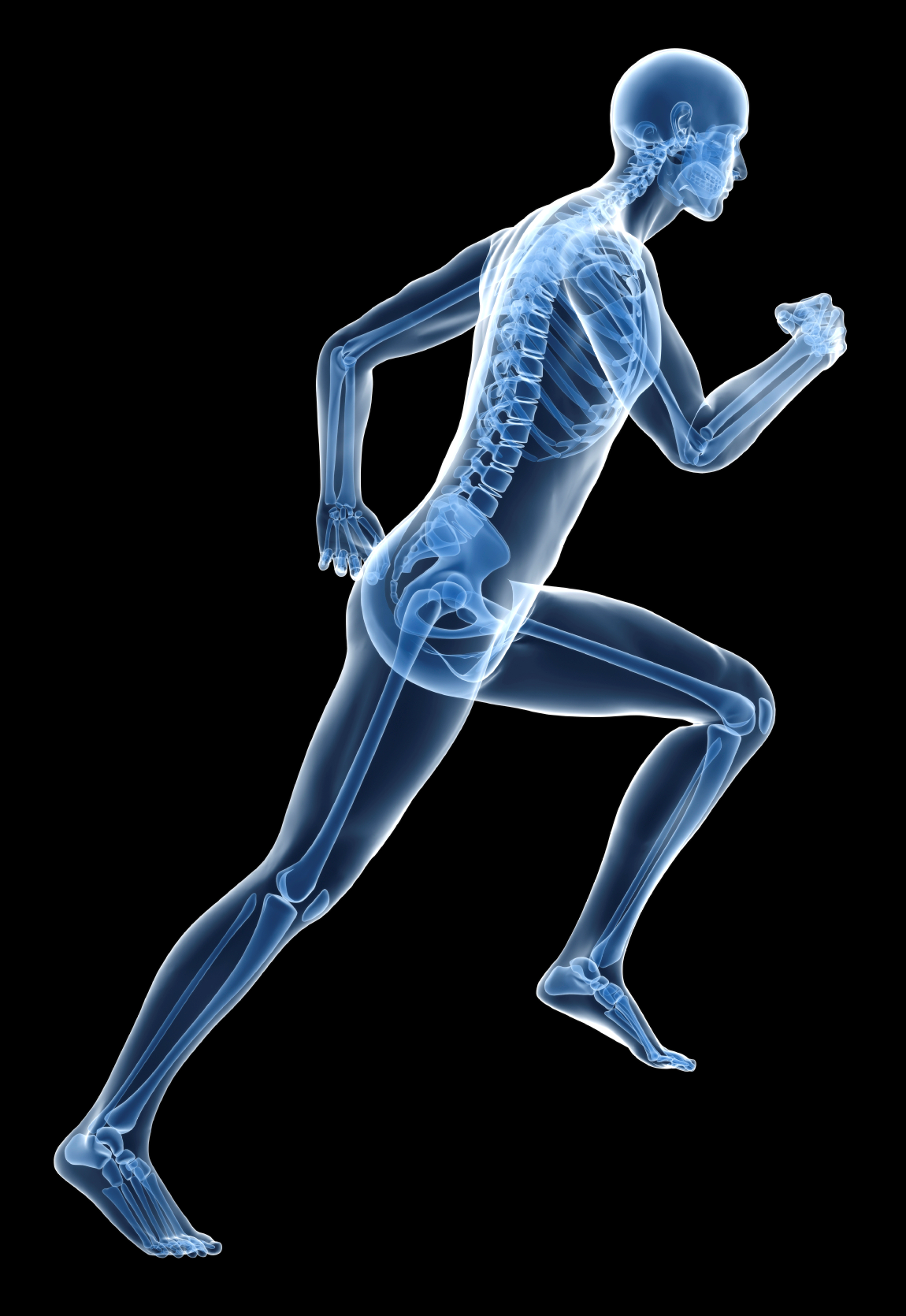 5.  Allows movement of
 limbs
2 main parts of skeletal system
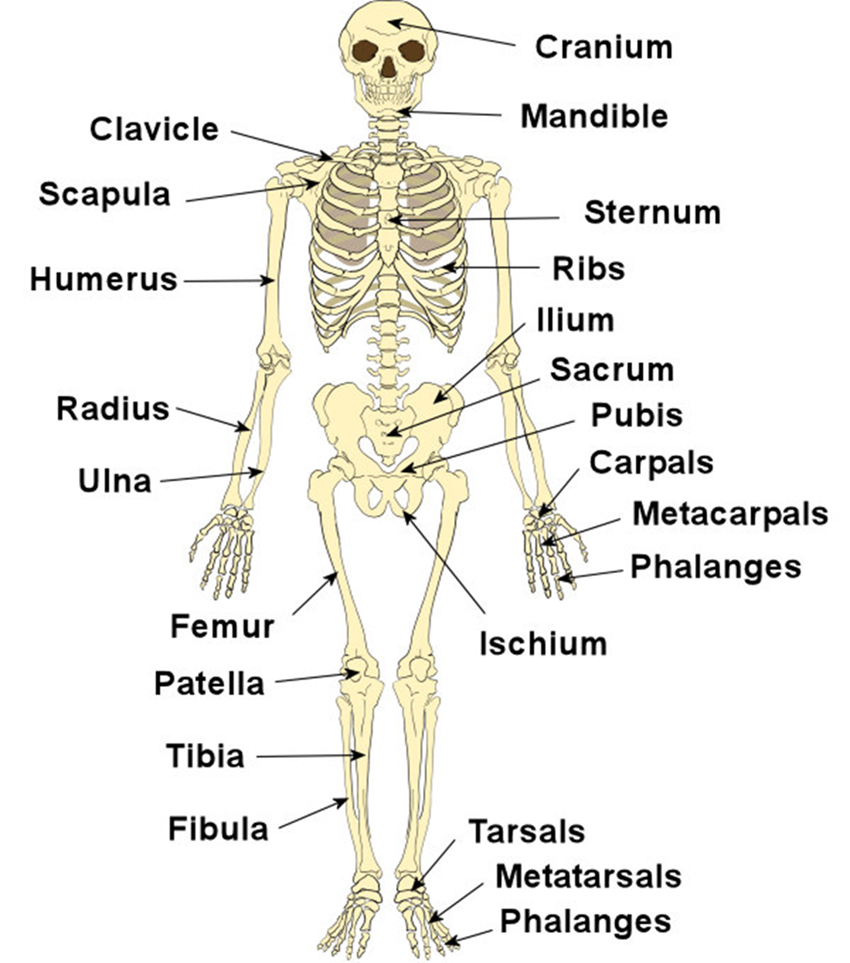 1.  Axial
Center of skeleton
Ribs, sternum, 
skull, and spine

2.  Appendicular 
All the limbs outside 
the axial skeleton
4 Types of Bones
1.  Long Bones
Humerus, Femur (arm and leg bones)
2.  Short Bones
Found in wrist and ankle (carpals and tarsals)
3.  Flat bones
Ribs, Scapula
4.  Irregular Bones
Vertebrae
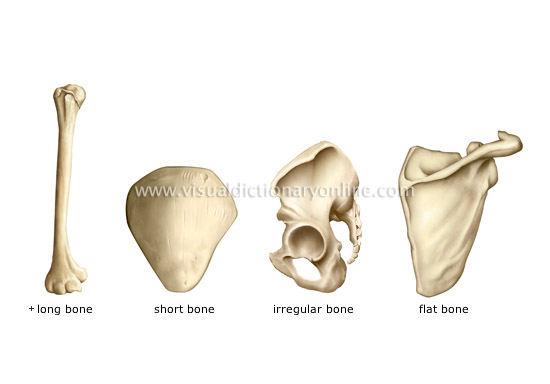 2 Layers of Bone
1.  Periosteum – Outer layer
Dense, thick, and hard
2. Endosteum – Inner layer
Less dense bone that is sponge like.
Types of Joints
1.  Joint – a location in the body where two or more bones meet to enable movement.
2.  Ball and Socket Joint
Enables wide range of motion
Example – shoulder and hip
3.  Hinge Joint
Lesser range of motion than ball and socket
Example elbow and knee
4.  Pivot Joint
Enables rotation of head and forearm
3 Types of Connective Tissue
1.  Cartilage – strong, flexible tissue that makes up soft parts of body.
Tip of nose, ear
All bones (from the time of birth) start as cartilage.  
As cartilage hardens, it turns to bone.  This process is called ossification.
3 Types of Connective Tissue
2.  Ligament – band of fibrous, elastic tissue that connects BONE to BONE!
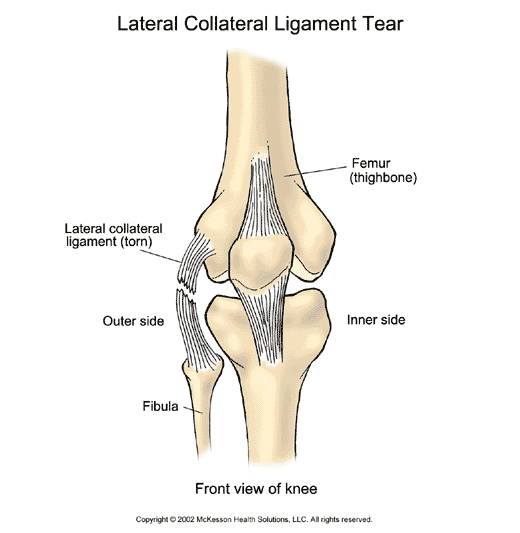 3 Types of Connective Tissue
3.  Tendon – fibrous cord that attaches MUSCLE to BONE!
Achilles tendon in back of your foot
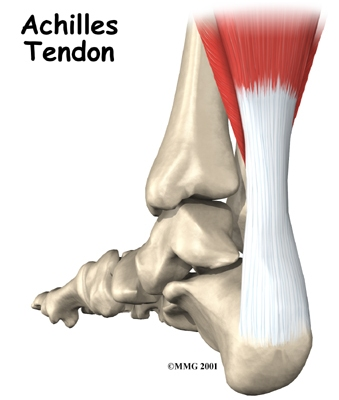 Problems of Skeletal System
1. Fracture – any type of break in the bone
4 types
1a.  Hairline Fracture – parts of the bone do not separate
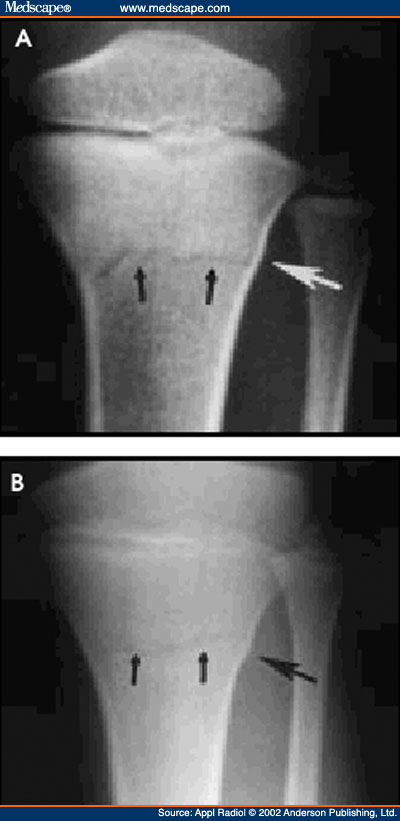 Problems of Skeletal System
1b.  Transverse Fracture – when the break is completely across the bone
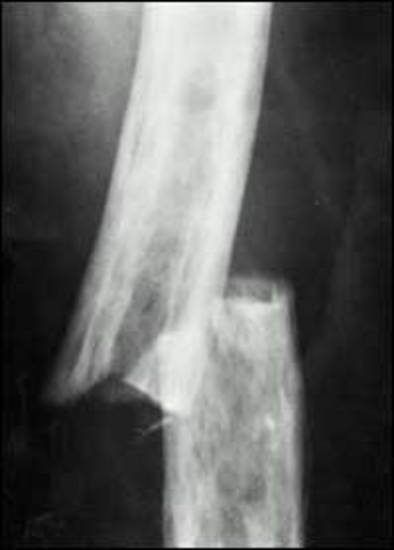 Problems of Skeletal System
1c.  Comminuted Fracture – bone shatters in more than 2 pieces
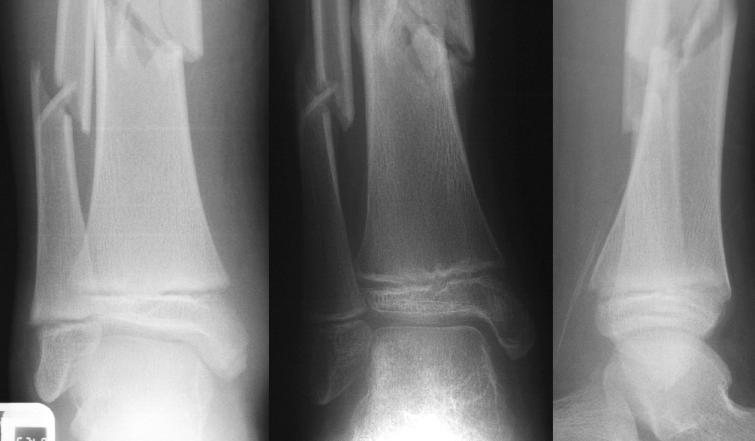 1d.  Compound Fracture – break in bone punctures the skin
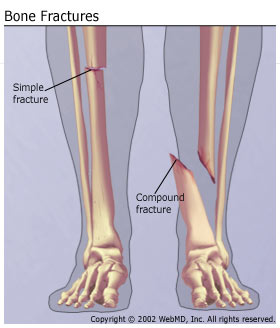 Problems of Skeletal System
2.  Osteoporosis –progressive loss of bone tissue
Bones weaken and become brittle
Caused by a lack of vitamin D and calcium
Weight training and physical activity help increase bone mass
Problems of Skeletal System
3. Scoliosis
curvature of the spine.
Depending on how serious, can be treated by light exercise, a special brace, or surgery.
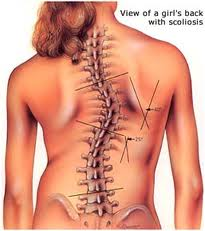 Problems of the Joints
1.  Dislocation – bone slips out of place, tearing the ligaments that attach bone to bone
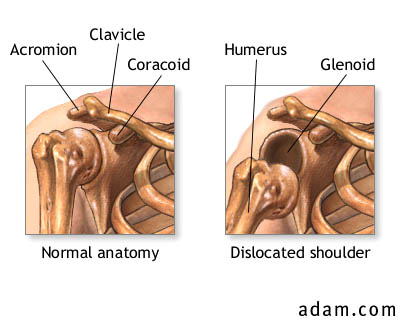 Problems of the Joints
2.  Arthritis – inflammation of a joint, resulting from natural wear and tear
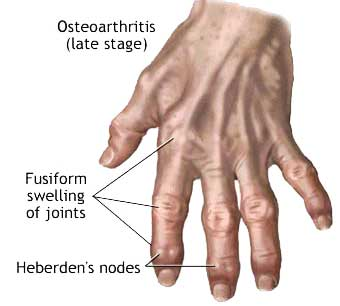 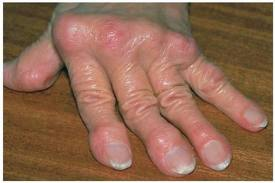 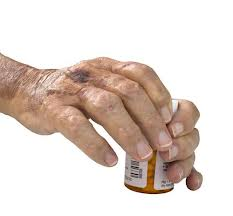 Problems of the Joints
3.  Carpal tunnel syndrome – ligaments and tendons in the wrist swell, causing numbness, pain, and weakness in the hand. 
Caused by normal wear and tear – typing, writing, etc.
Keeping Skeletal System Healthy
Consume Calcium and Vitamin D! 
Participate in regular physical activity
Wear protective gear
Keep teeth clean!!
Infections from cavities can potentially spread to jaw bone and other facial bones.
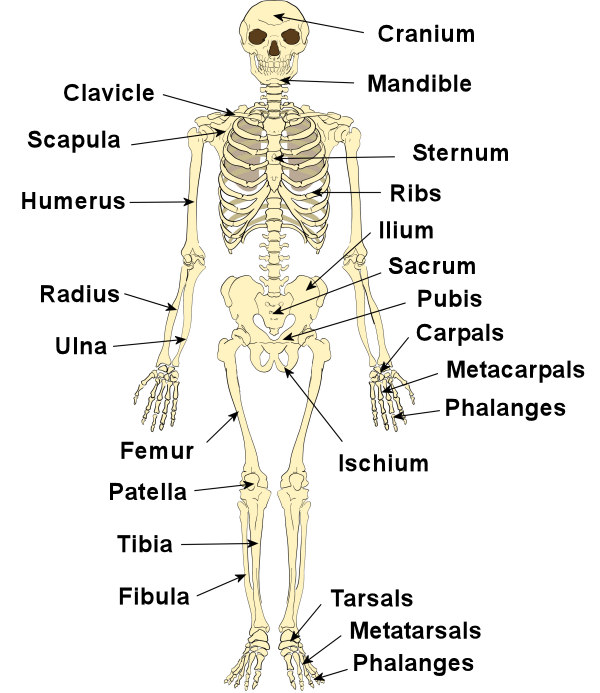 `
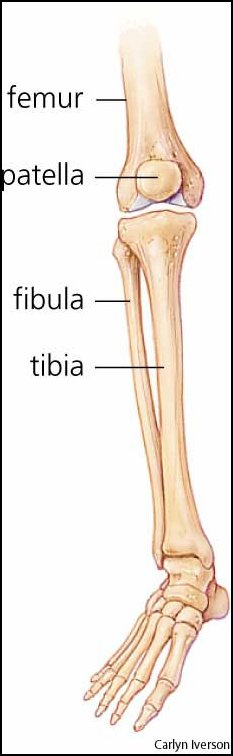 The Foot
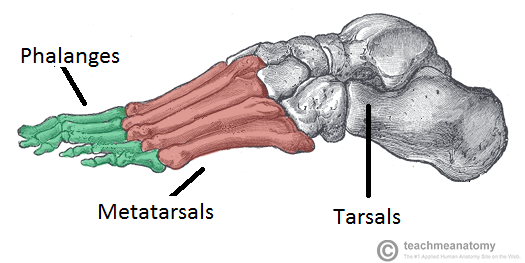 The Hand
Color each
Bone a different 
color
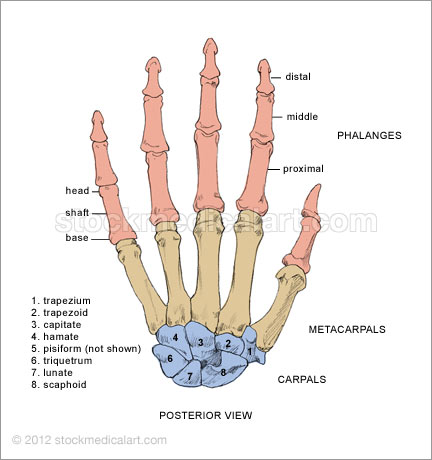 Carefully cut
Each bone out.
3. Accurately 
Glue bones 
On construction
Paper.
4. Label bones!